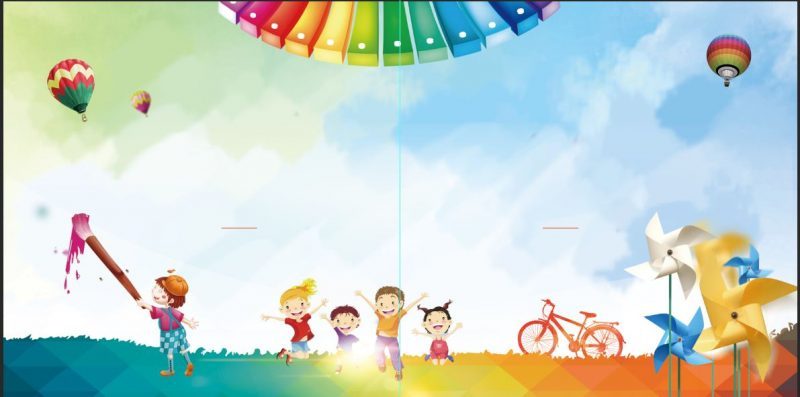 CHÀO MỪNG CÁC CON
ĐẾN VỚI TIẾT MĨ THUẬT
LỚP 5
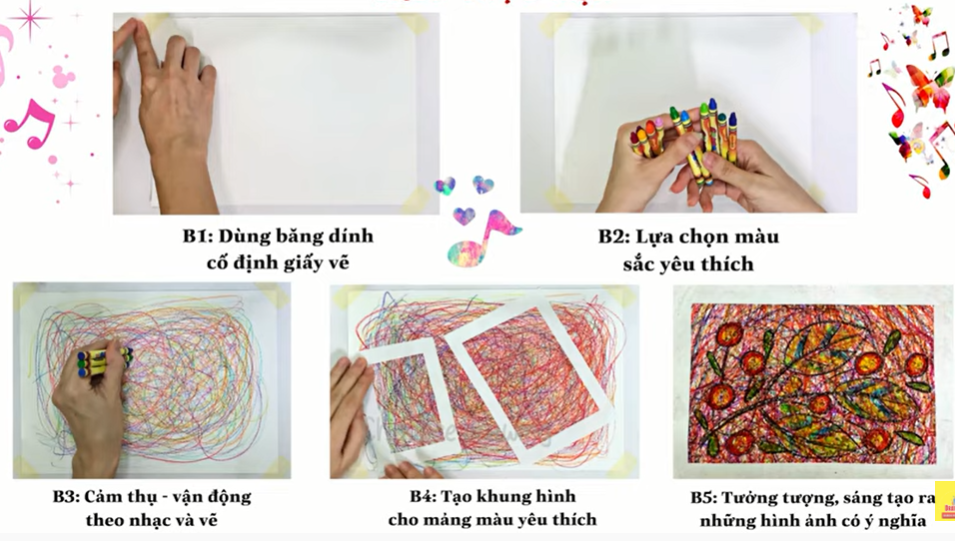 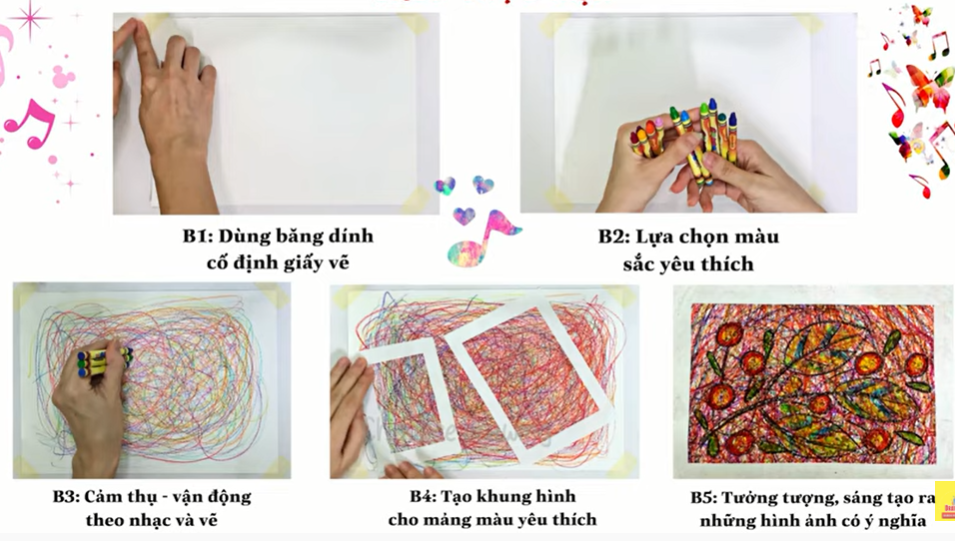 B1: Dùng băng dính cố định giấy vẽ
B2: Lựa chọn màu sắc yêu thích
2
1
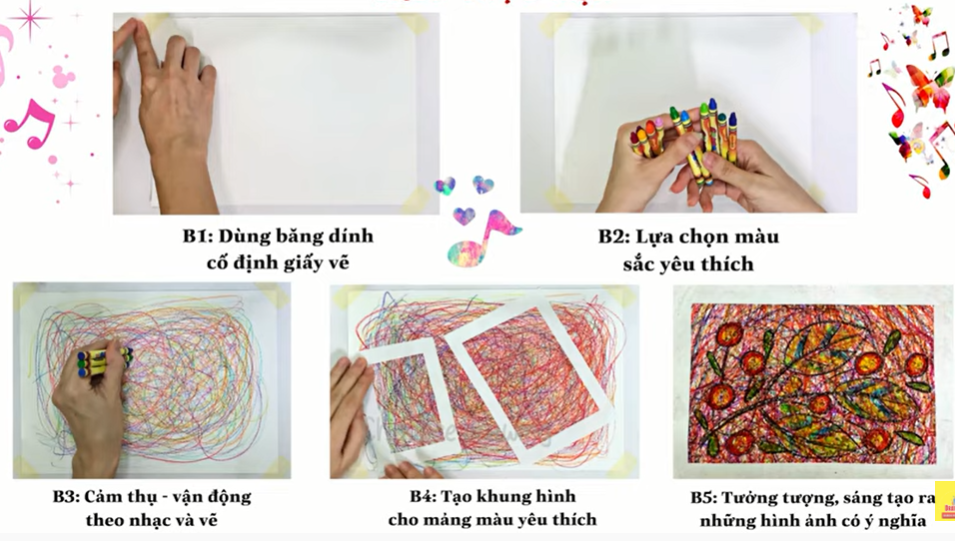 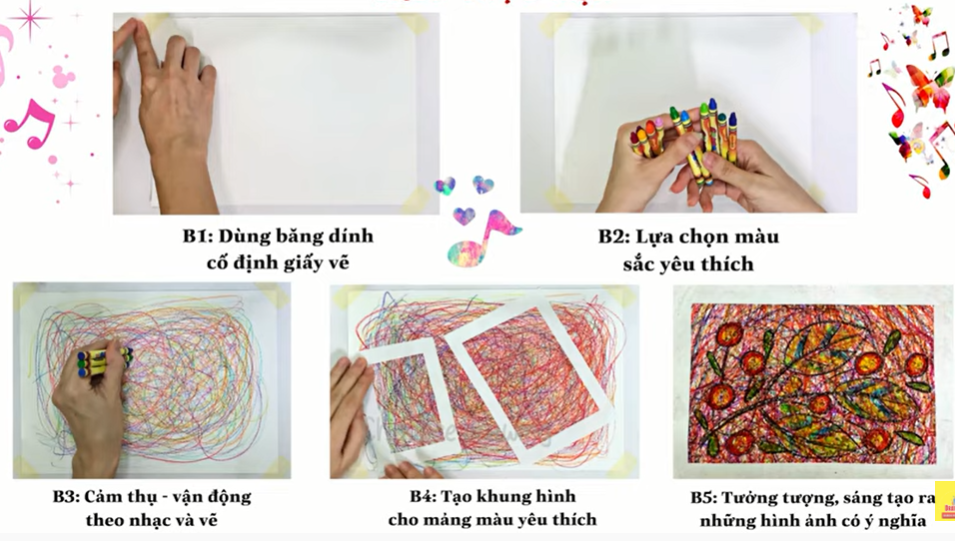 B3: Cảm thụ - vận động theo nhạc và vẽ
1
B4: Tạo khung hình cho mảng màu yêu thích
4
3
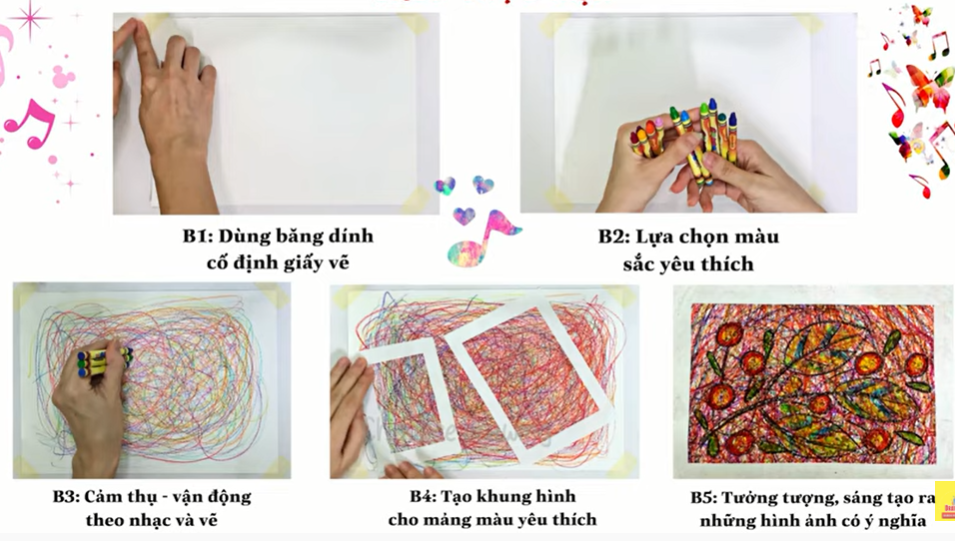 B5: Tưởng tượng sáng tạo ra những hình ảnh có ý nghĩa
5
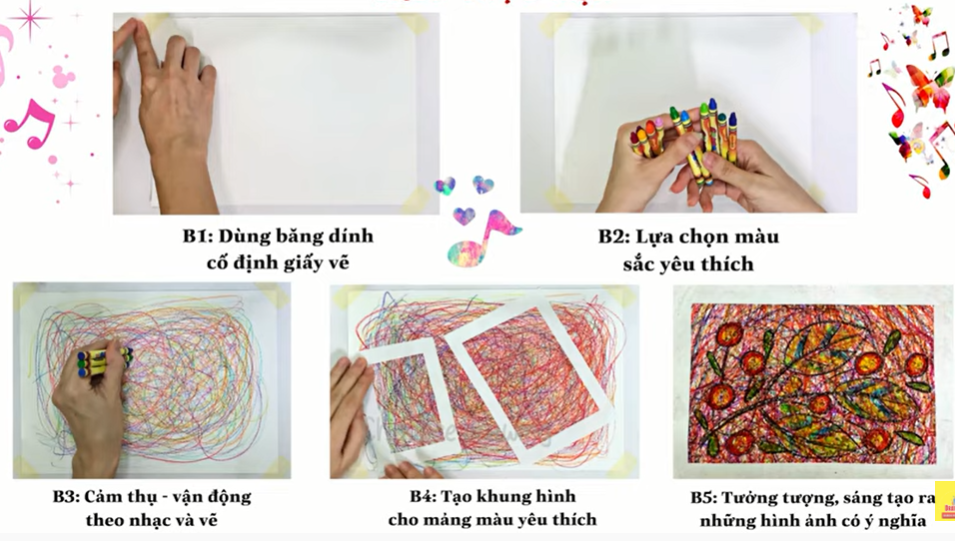 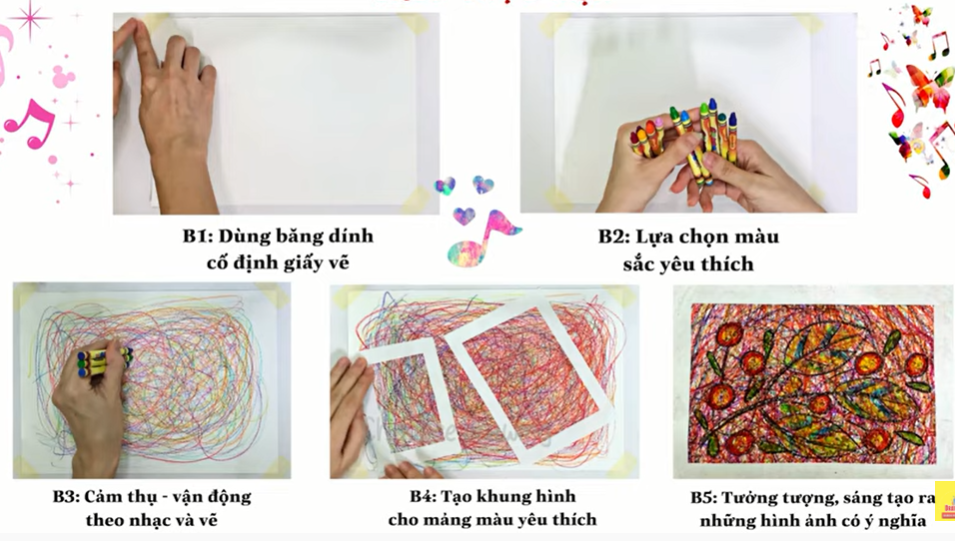 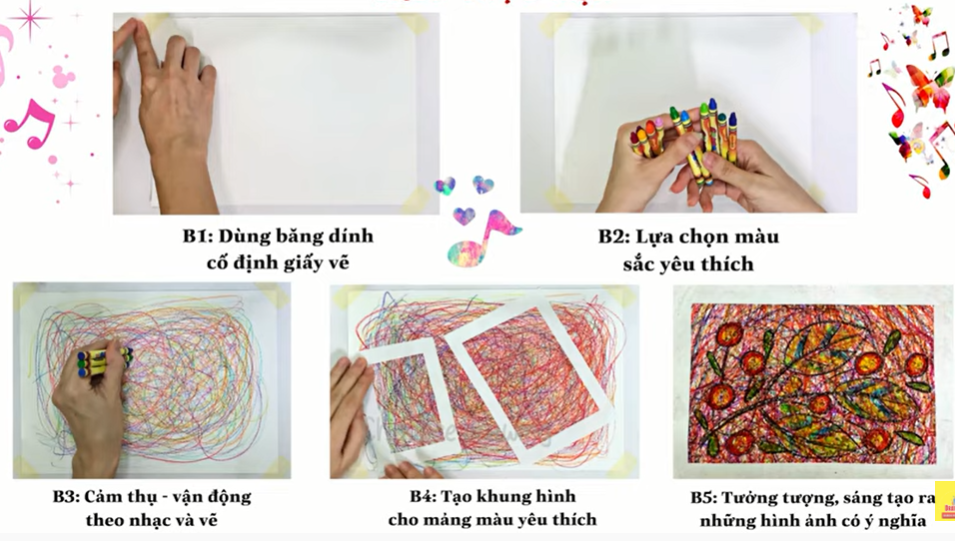 B1: Dùng băng dính cố định giấy vẽ
B2: Lựa chọn màu sắc yêu thích
B3: Cảm thụ - vận động theo nhạc và vẽ
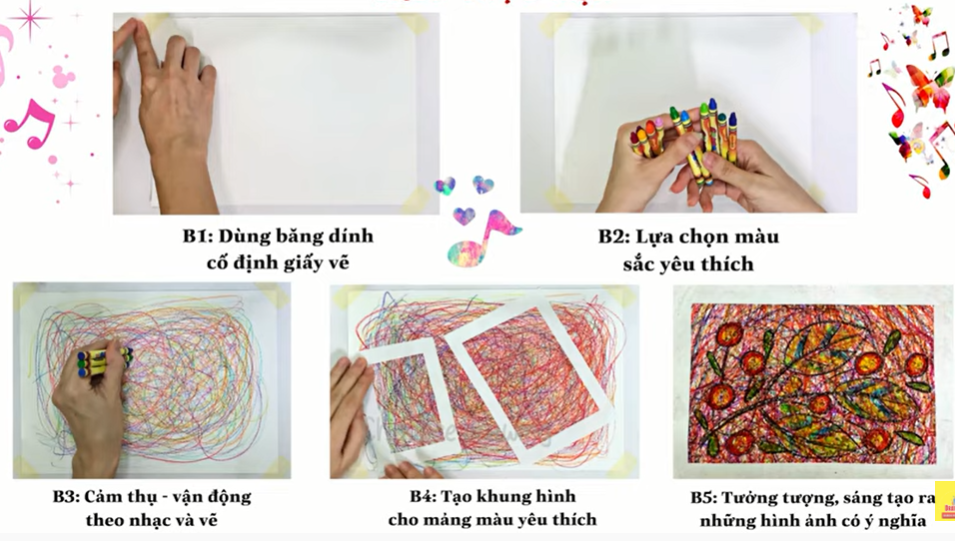 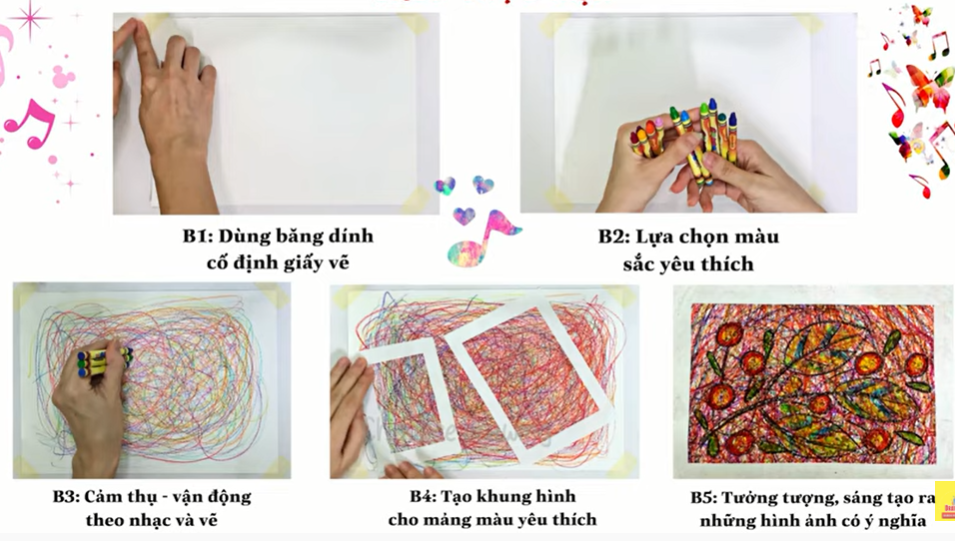 B4: Tạo khung hình cho mảng màu yêu thích
B5: Tưởng tượng sáng tạo ra những hình ảnh có ý nghĩa
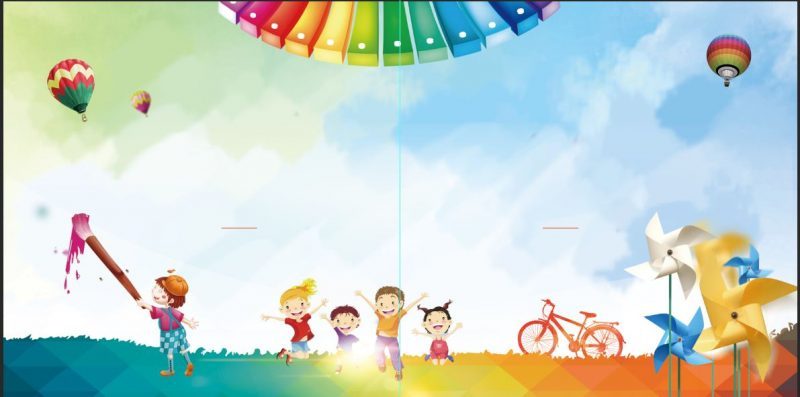 MĨ THUẬT
ÂM NHẠC VÀ SẮC MÀU
                (tiết 2)
1. KHÁM PHÁ
- Trên bìa sách / bưu thiếp tranh được sắp xếp như thế nào?
- Chữ mang nội dung gì? Chữ được đặt ở vị trí nào trên bìa sách, bưu thiếp?
- Hình ảnh trong tranh và nội dung chính của chữ có phù hợp với nhau không?
2.CÁCH TRANG TRÍ SẢN PHẨM TỪ TRANH VẼ THEO NHẠC
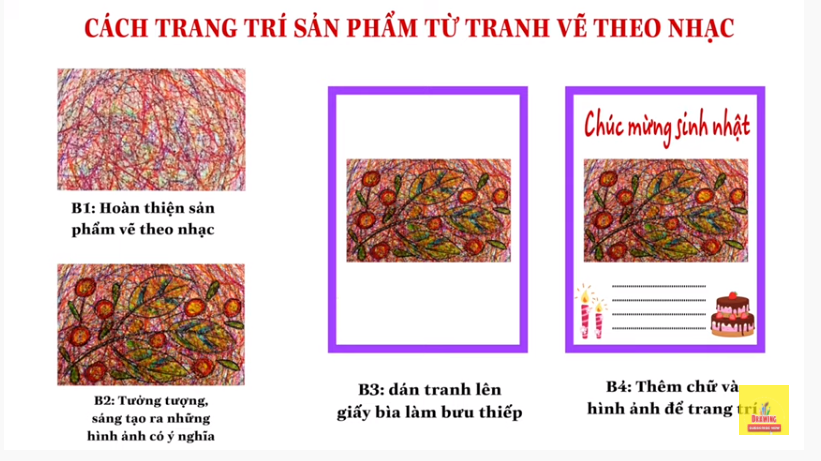 B1: Sản phẩm vẽ theo nhạc
B2: Tưởng tượng sáng tạo ra những hình ảnh có ý nghĩa
1
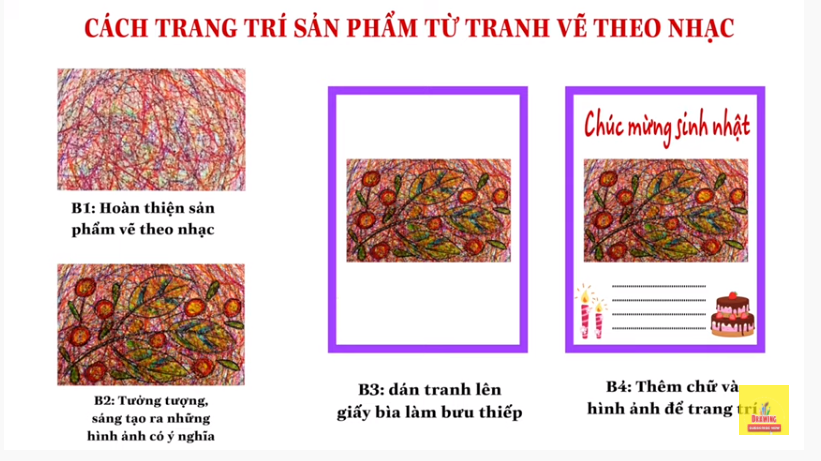 B3: Dán tranh lên giấy bìa làm bưu thiếp
2
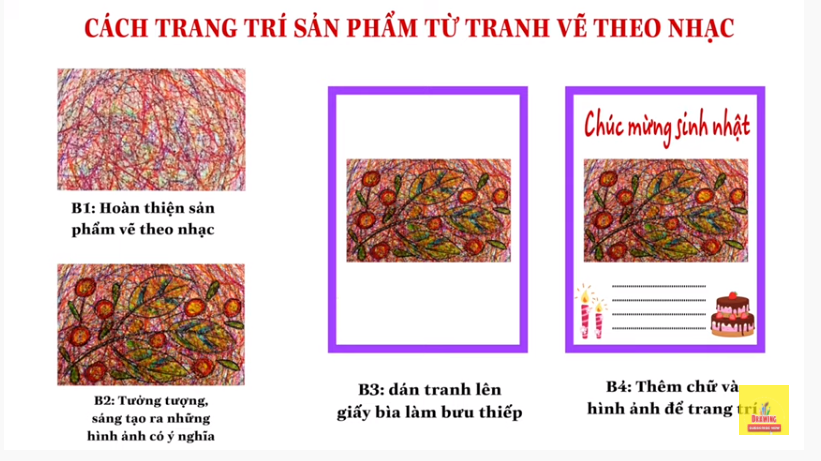 B4: Thêm chữ và hình ảnh để trang trí
4
3
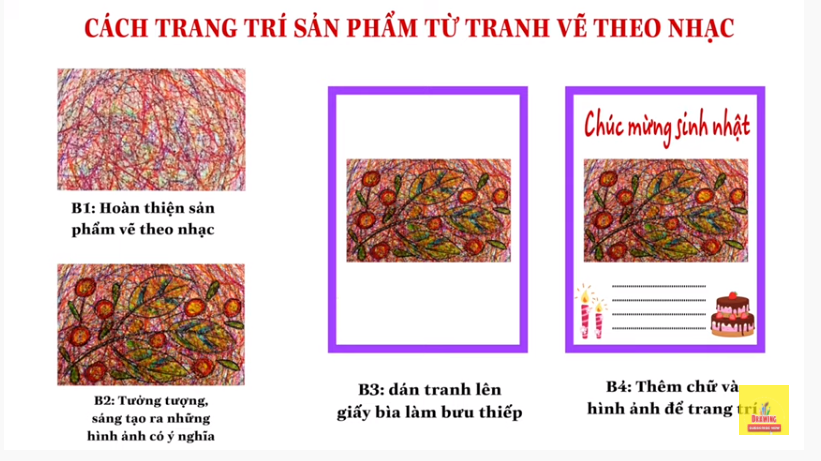 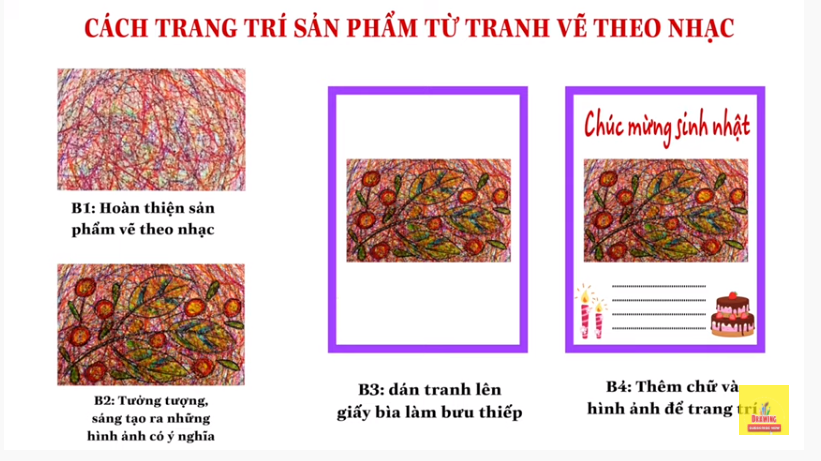 B1: Sản phẩm vẽ theo nhạc
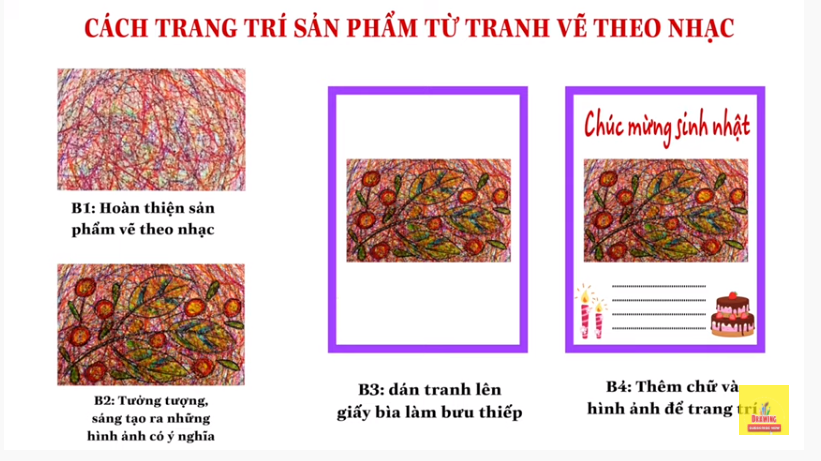 B4: Thêm chữ và hình ảnh để trang trí
B3: Dán tranh lên giấy bìa làm bưu thiếp
B2: Tưởng tượng sáng tạo ra những hình ảnh có ý nghĩa
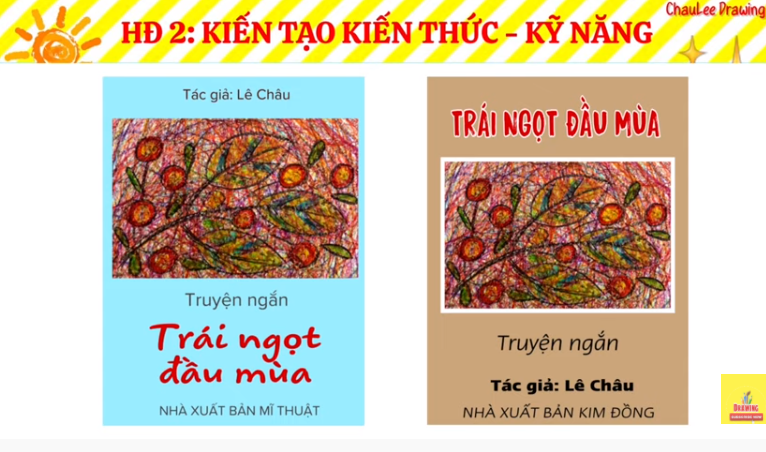 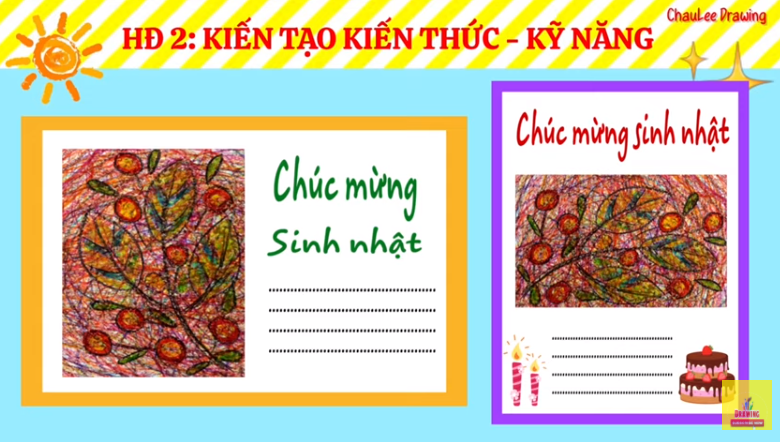 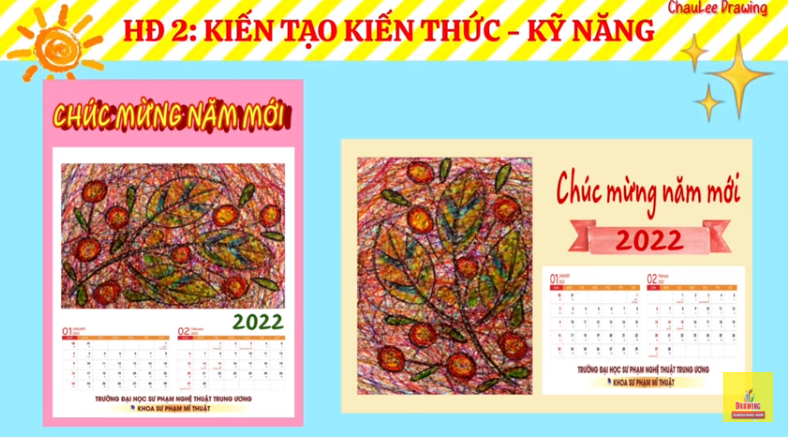 THAM KHẢO
3. LUYỆN TẬP - SÁNG TẠO
Em hãy trang trí bìa sách, bưu thiếp hoặc bìa lịch theo ý thích từ sản phẩm vẽ theo nhạc.
4. PHÂN TÍCH - ĐÁNH GIÁ
- Em đã tạo được sản phẩm gì?(bìa sách, bưu thiếp hay bìa lịch)
- Ý tưởng của em trong sản phẩm là gì?
- Em sẽ làm gì với sản phẩm của mình?(trang trí góc học tập hay tặng người thân, bạn bè)